AWS Cloud
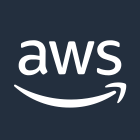 Organization Management Account
1.0
Home-region
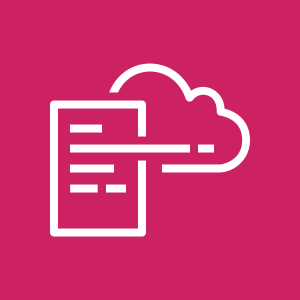 1.1
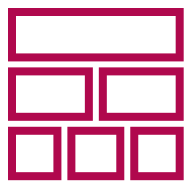 1.2
CFCT 
CloudFormation Stack
AWS CloudFormation